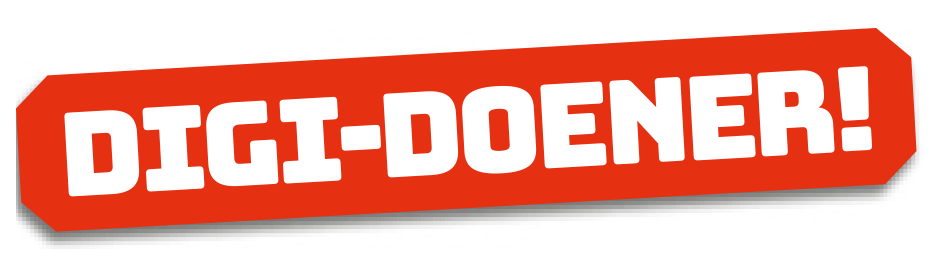 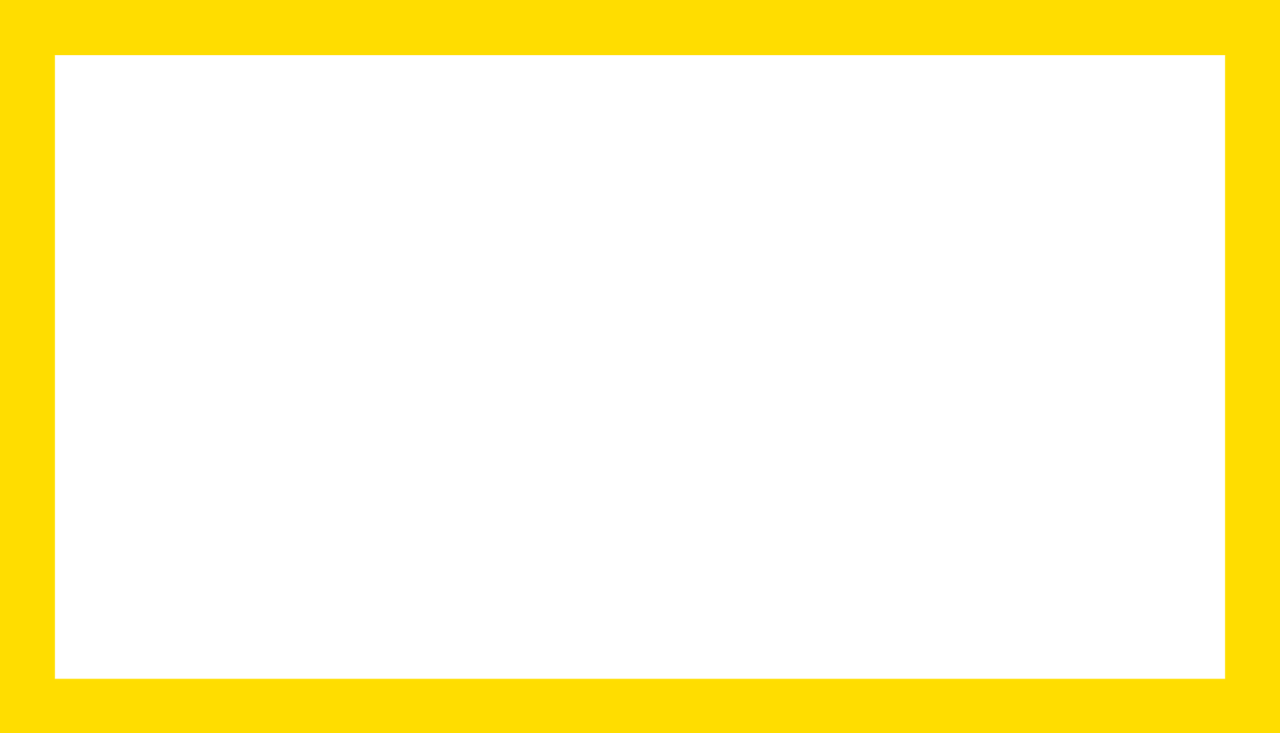 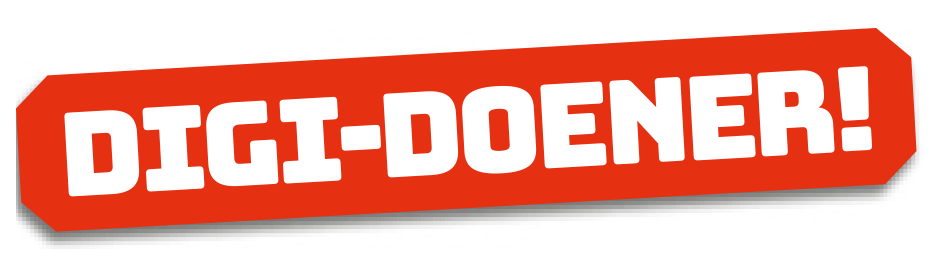 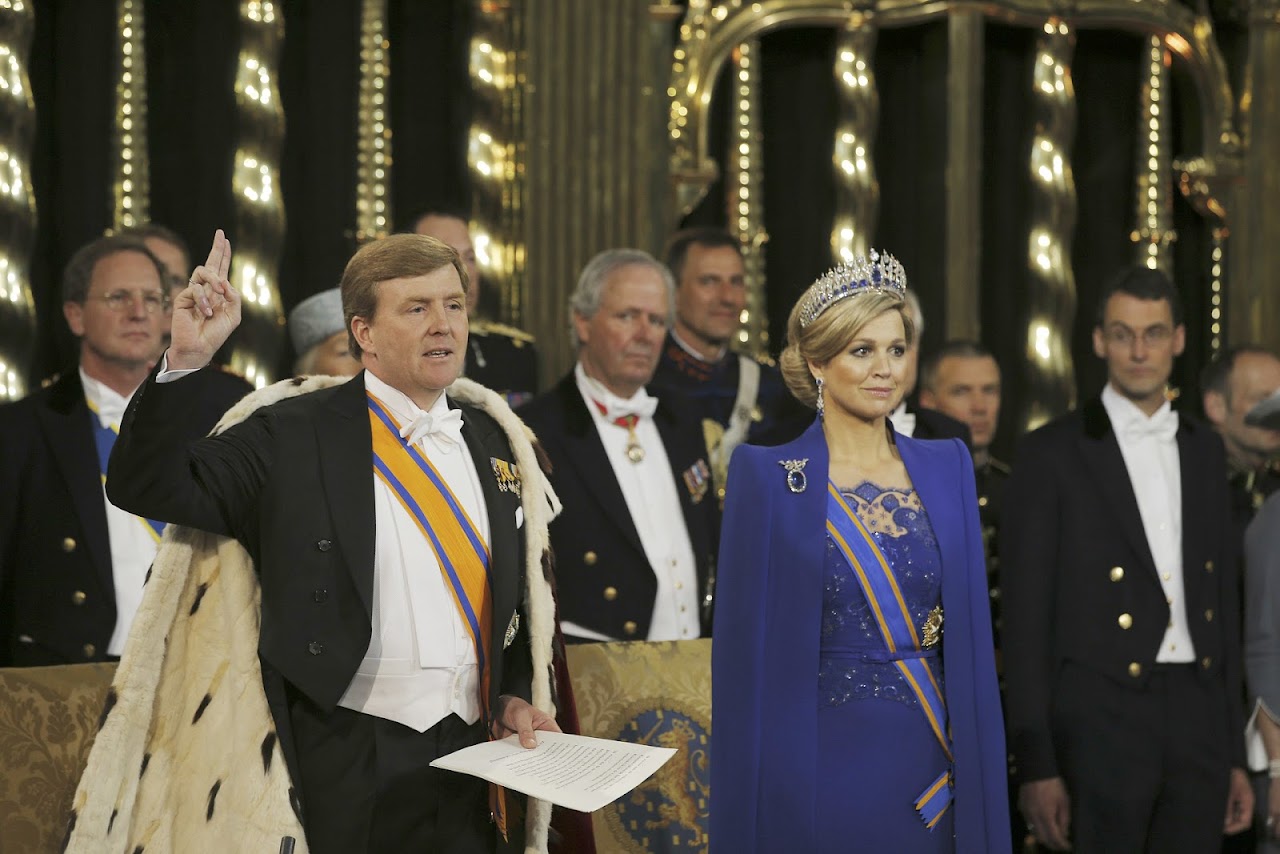 Koning Willem Alexander en Koningin Maxima
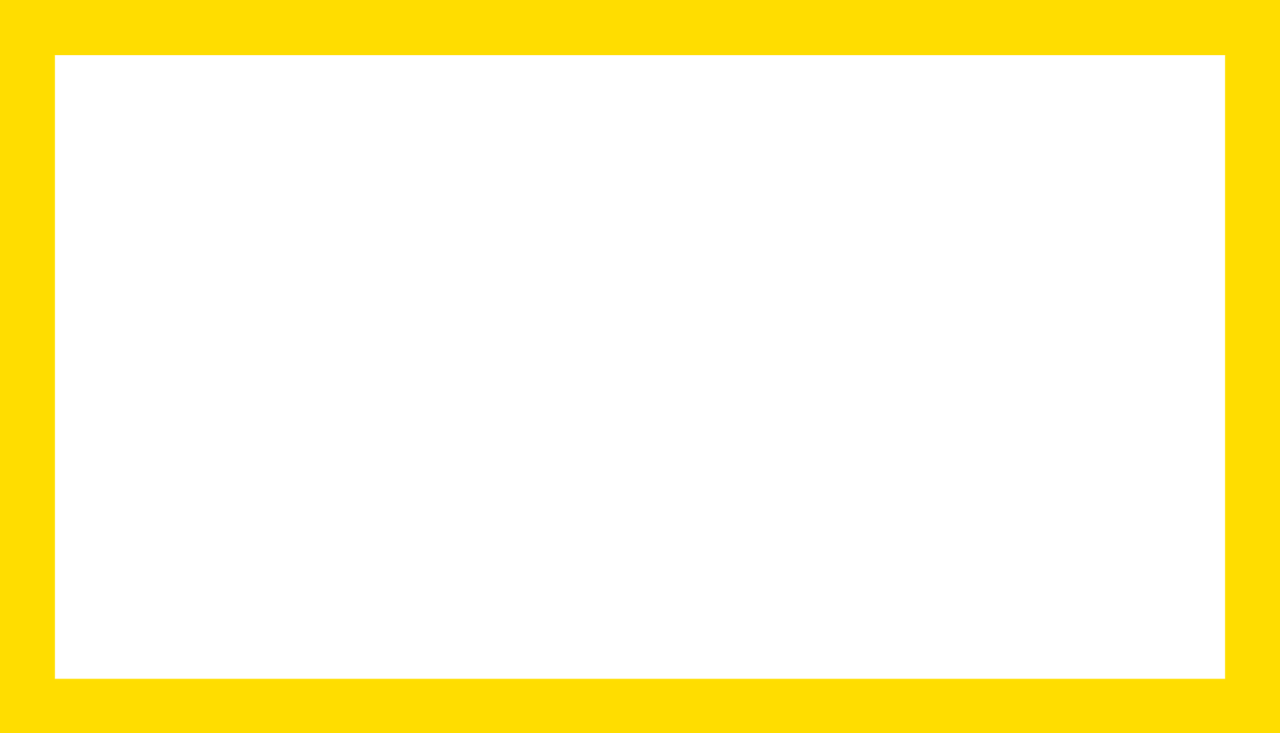 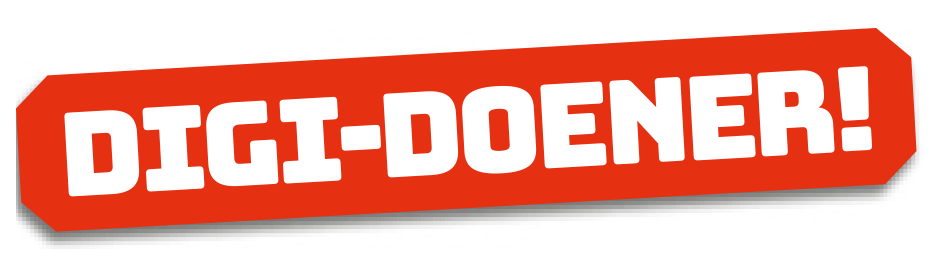 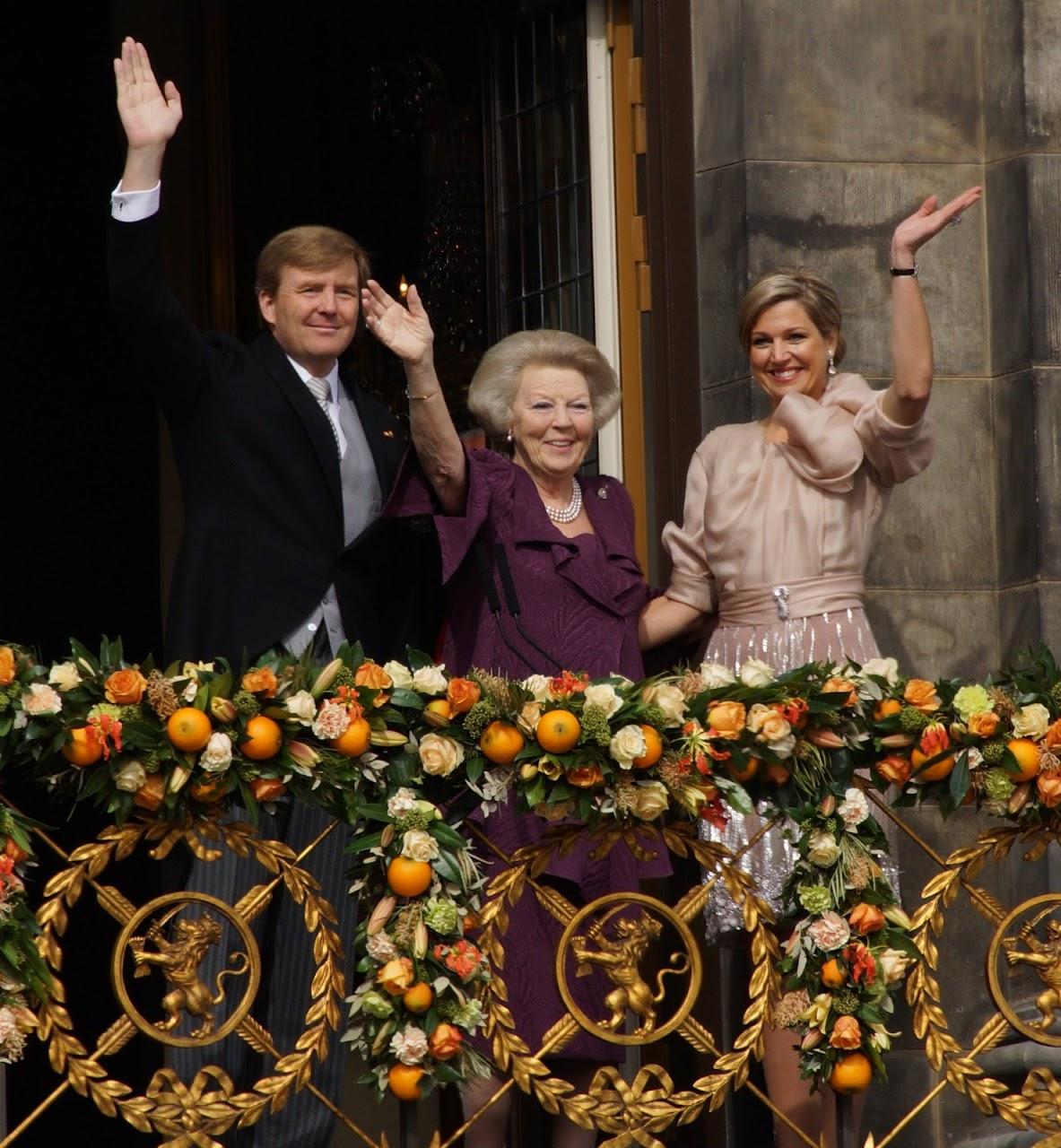 De koning in beeld
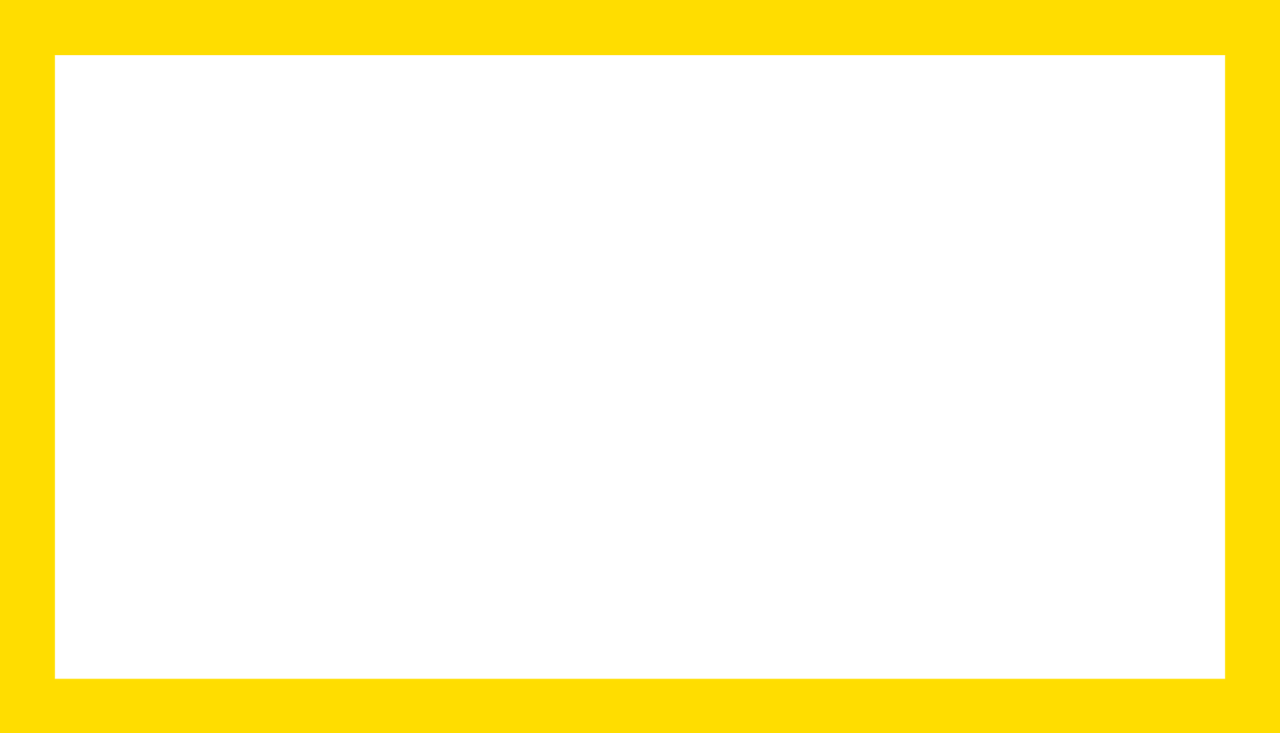 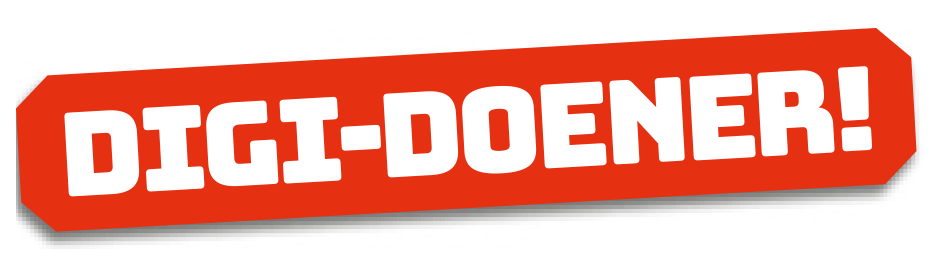 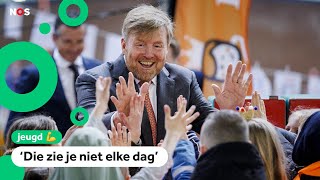 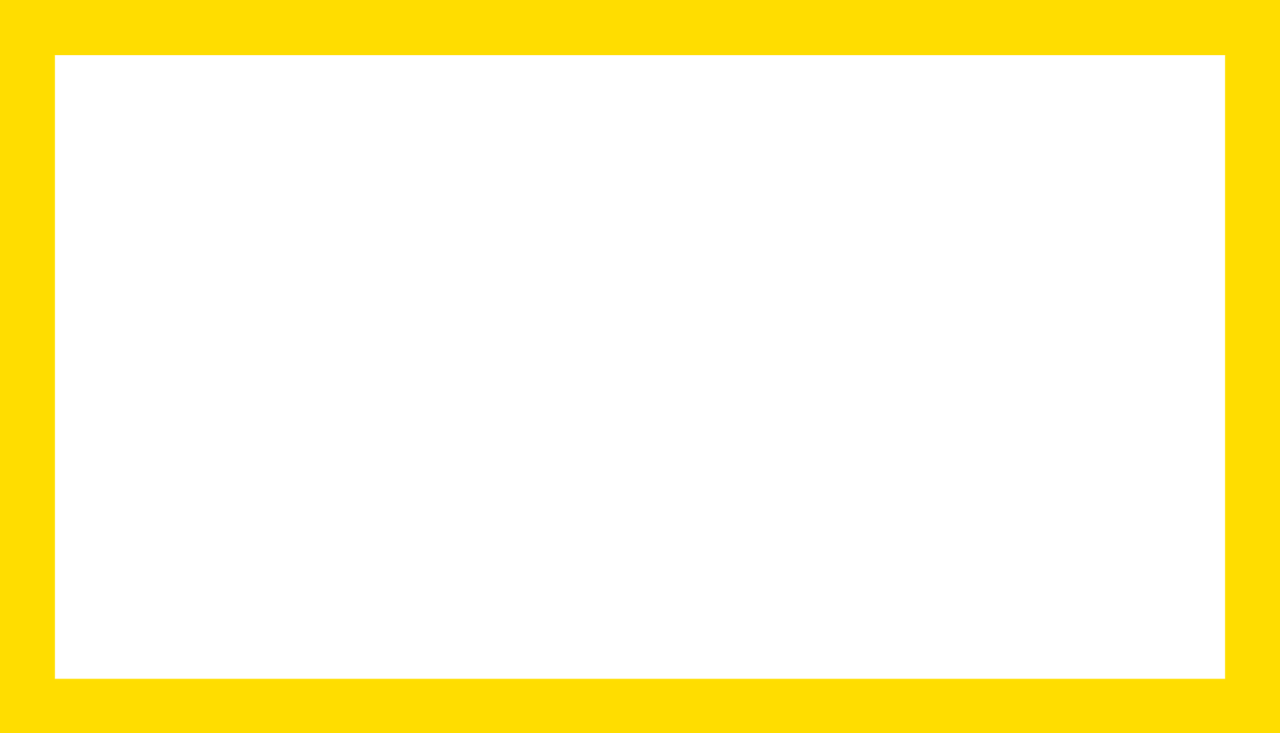 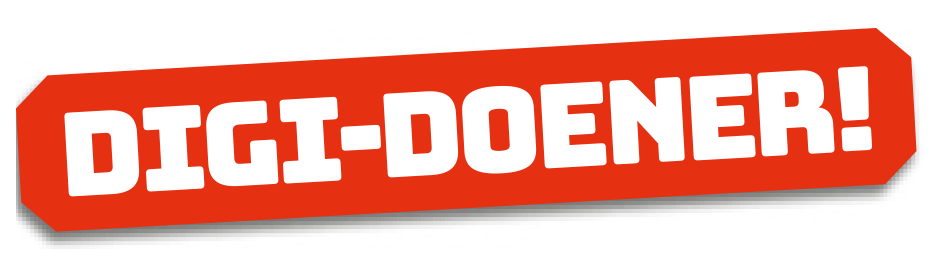 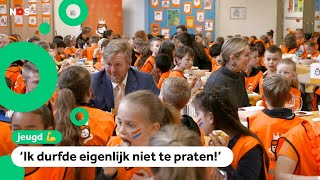 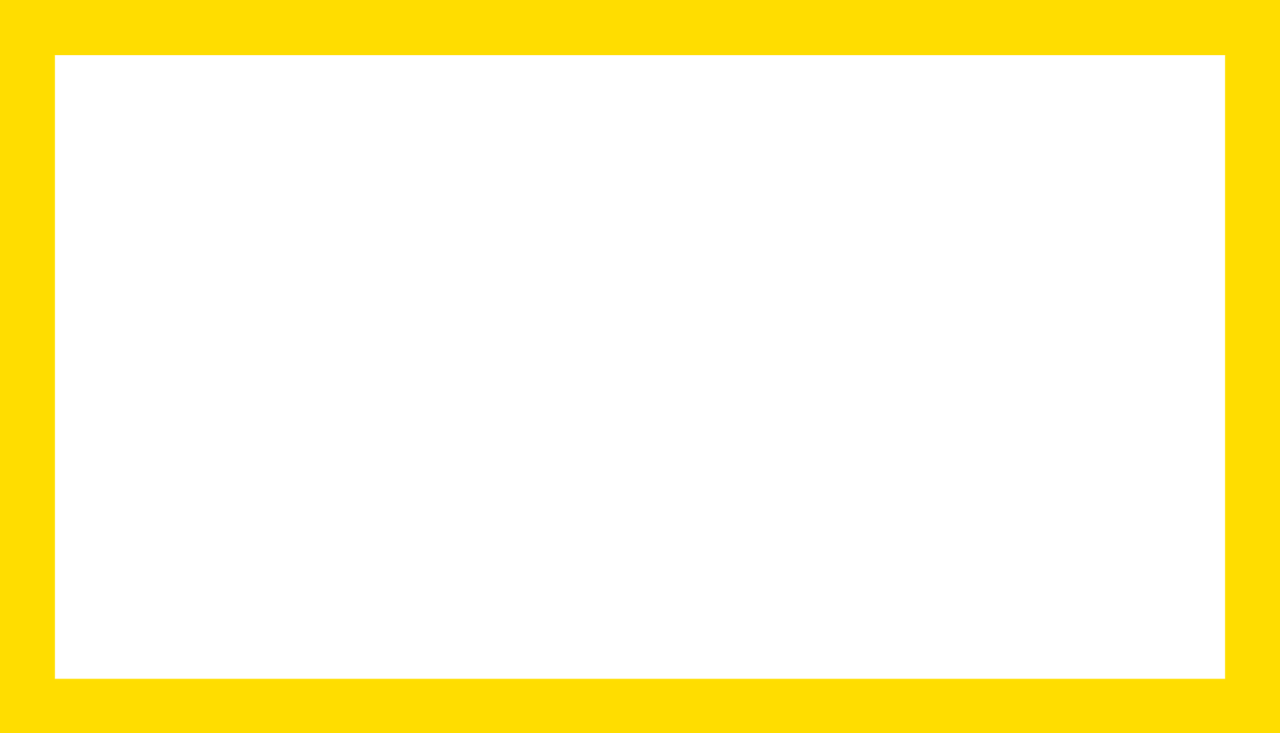 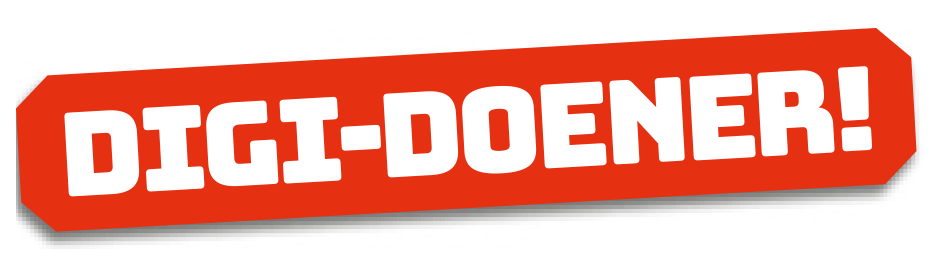 Is alles waar wat de koning zegt?
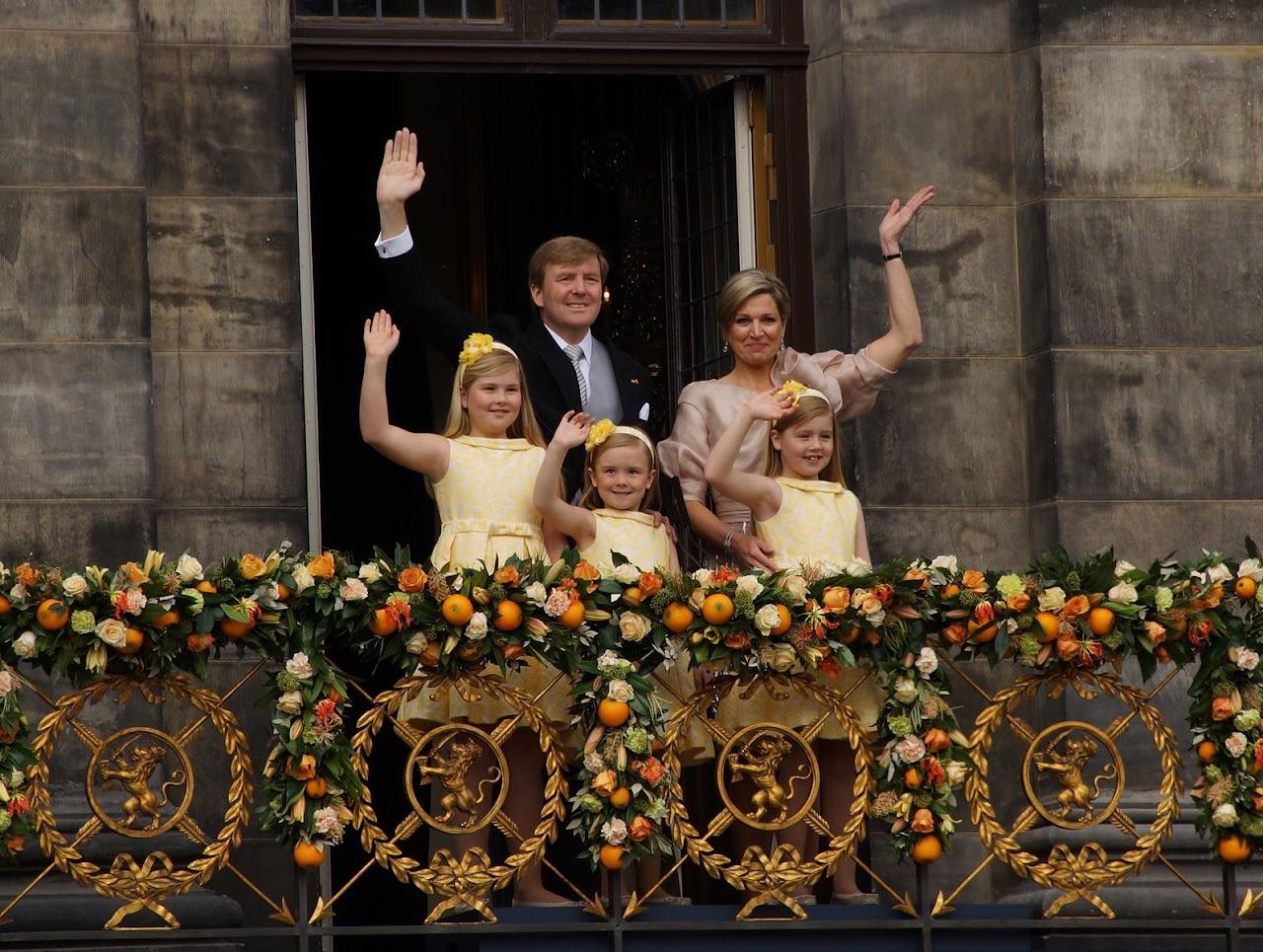 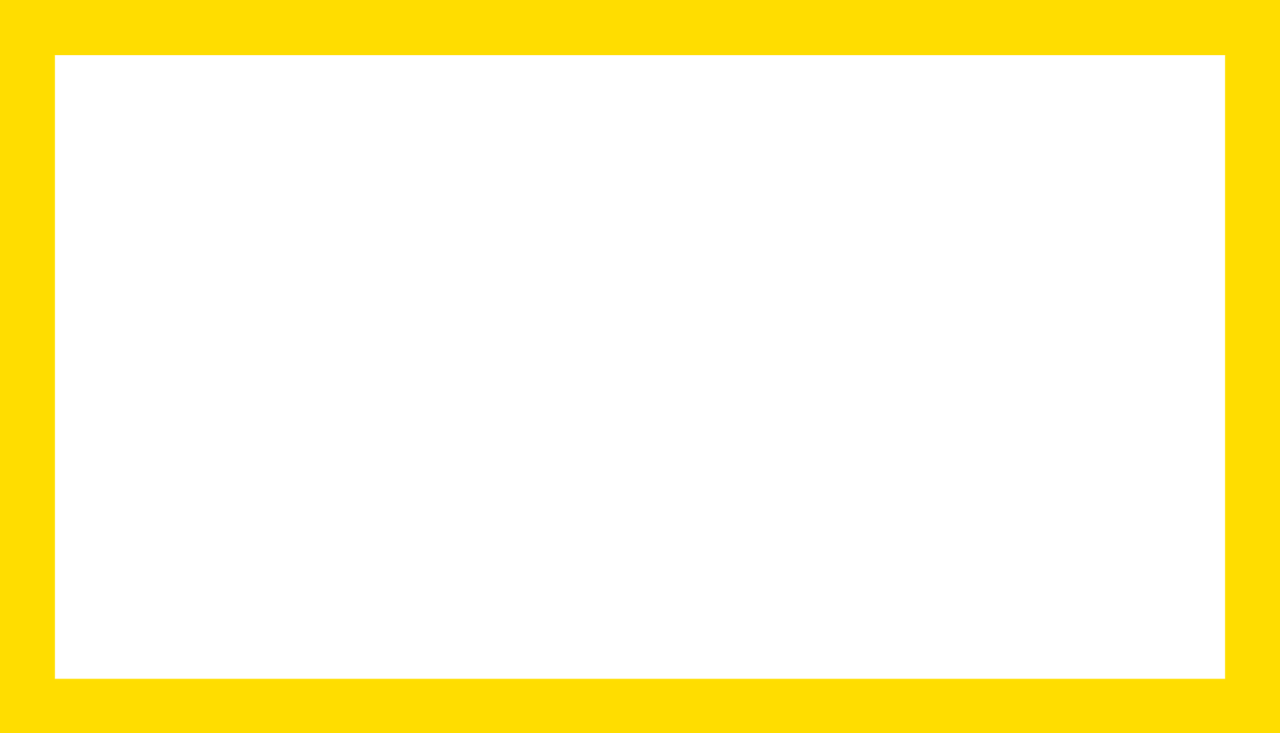 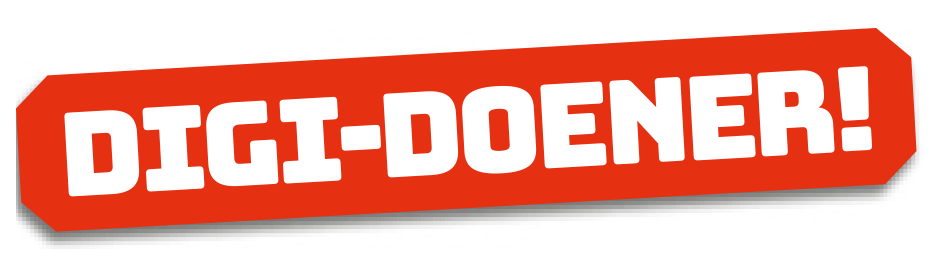 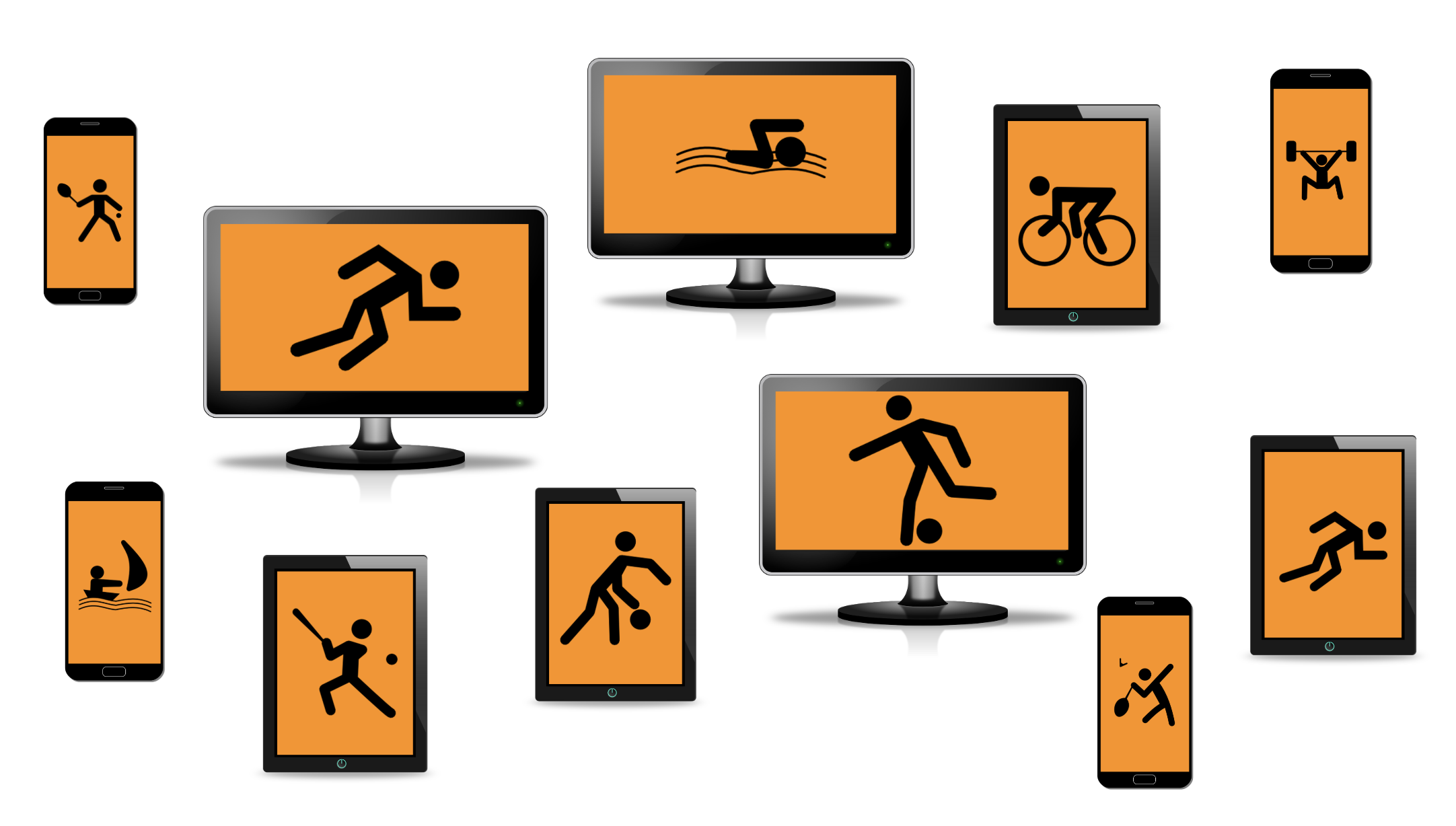 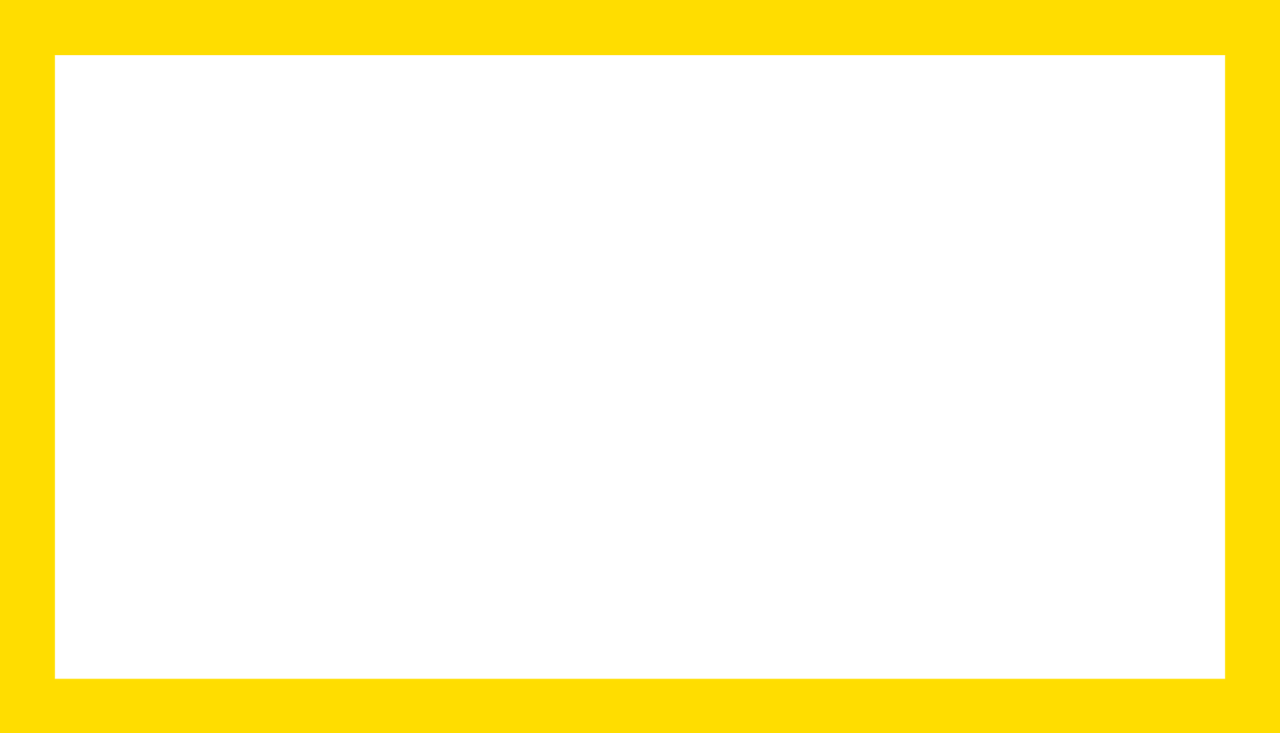 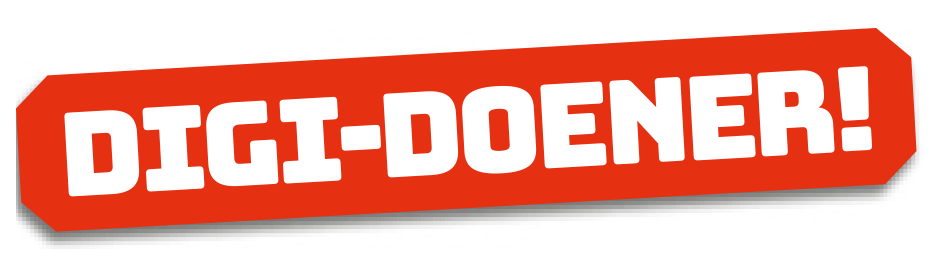 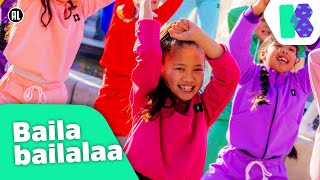 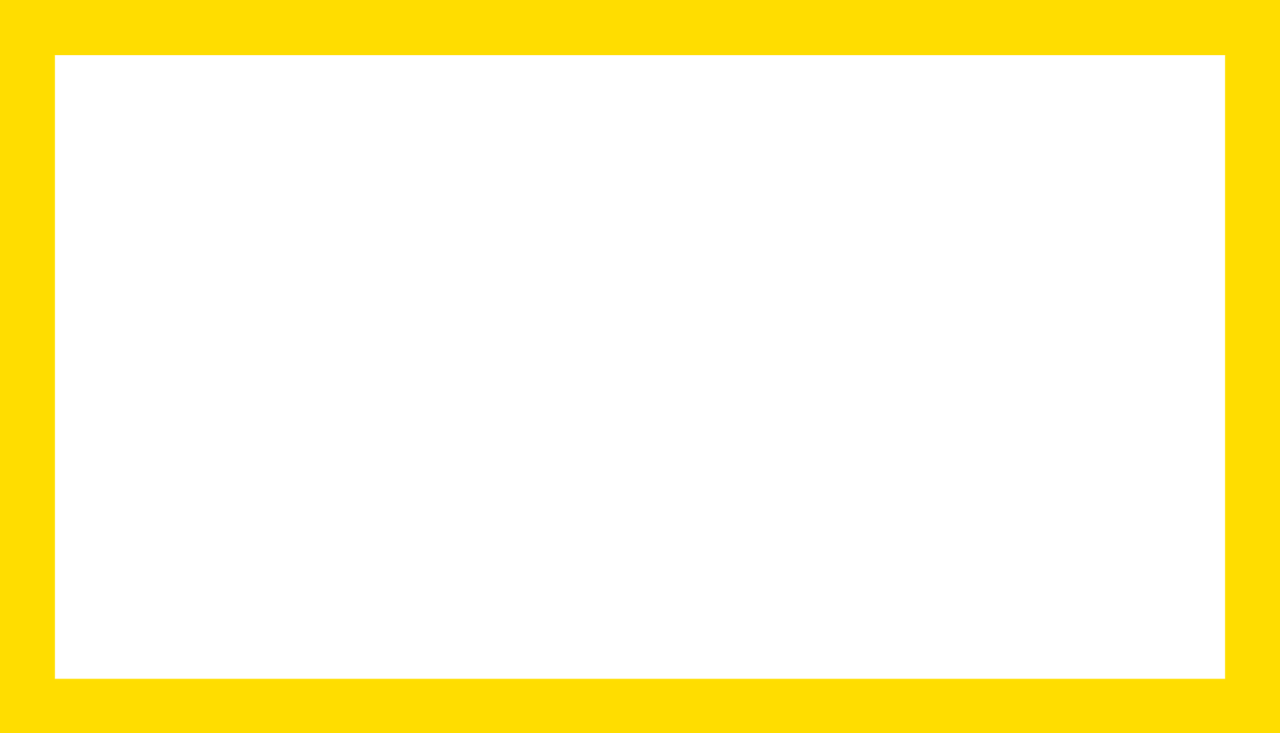 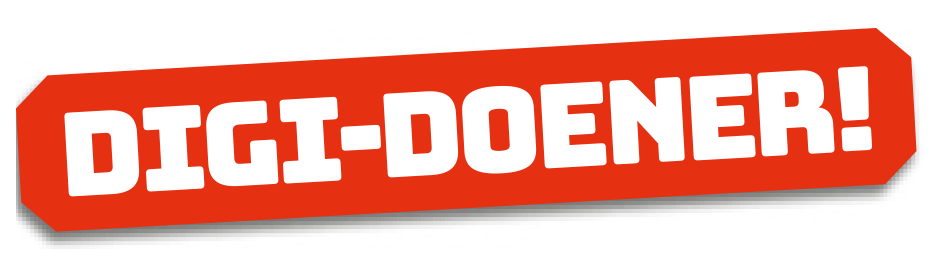 Tablet, tv en smartphone
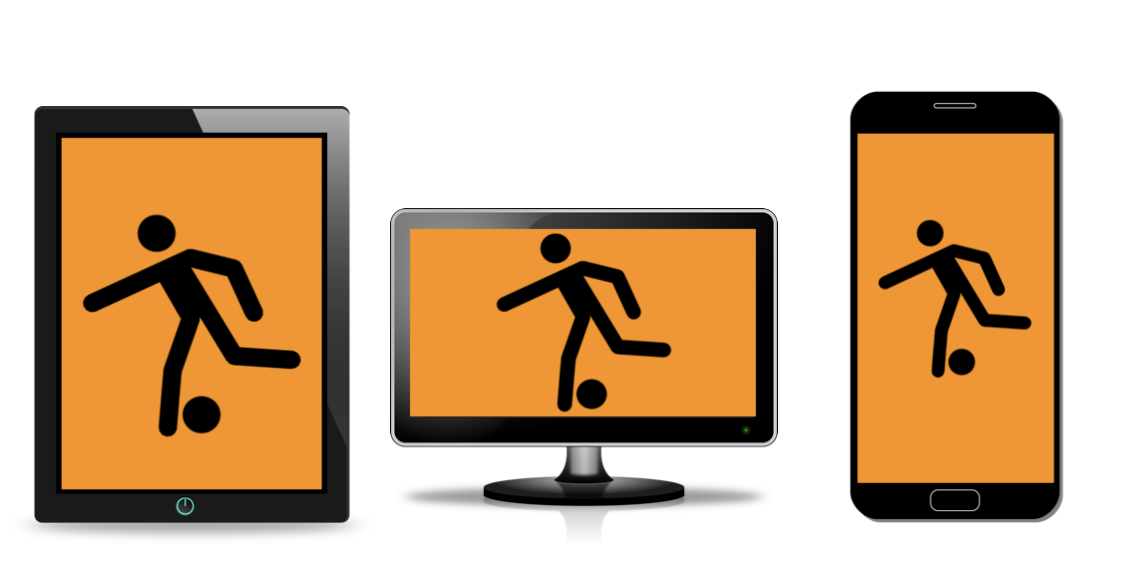